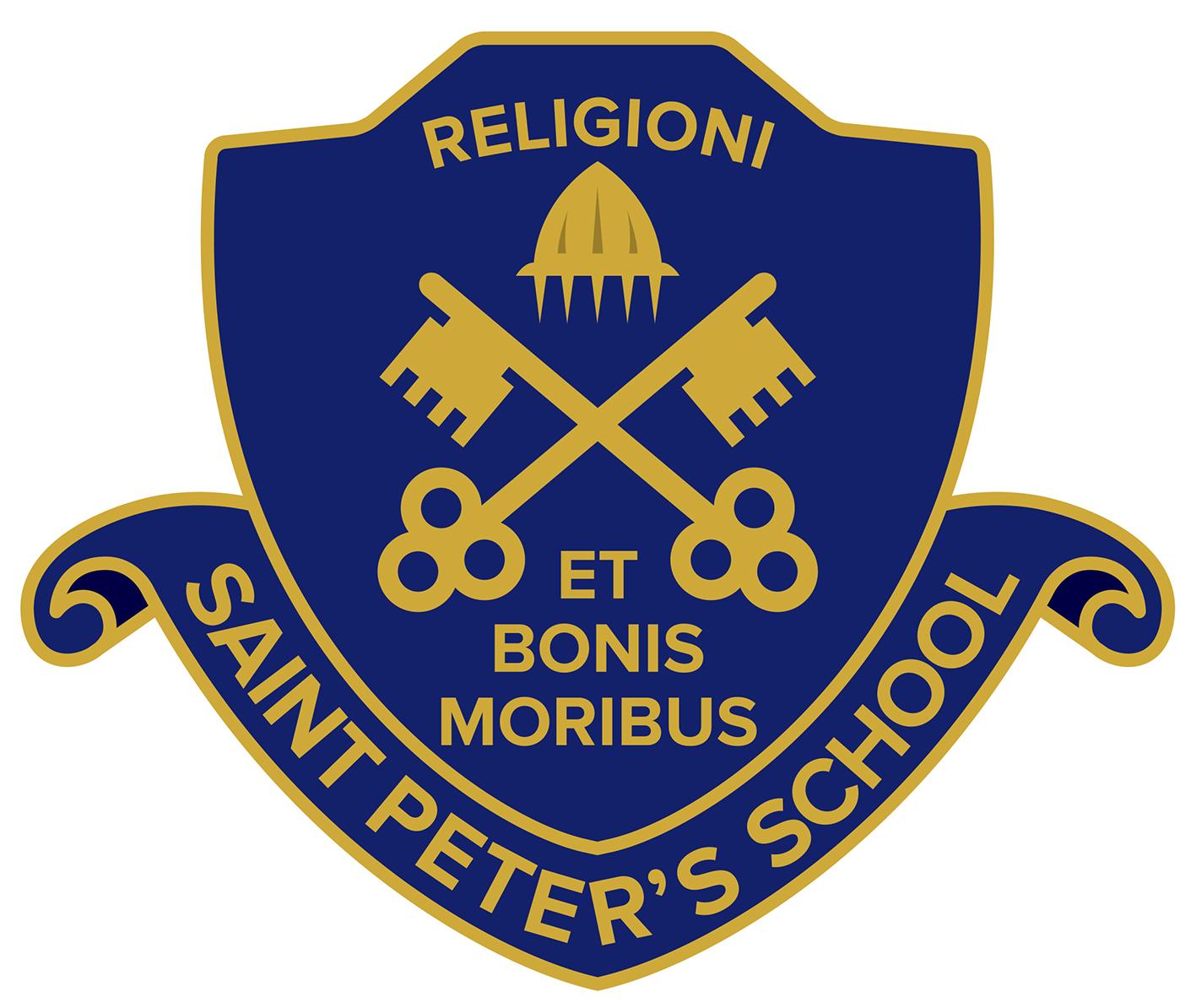 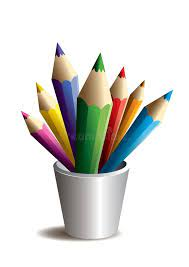 Extra- Curricular Clubs 
Primary 1 - Primary 3
Drawing Club with Miss Lilly and Mrs Carrara
       Term 2 
       Wednesday lunchtimes  1.00pm to 1.30pm
       

If you are interested, please give your name to our House Captains
when they visit your class! 

Please click on the next slide to see more!
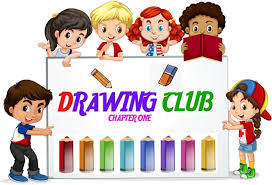 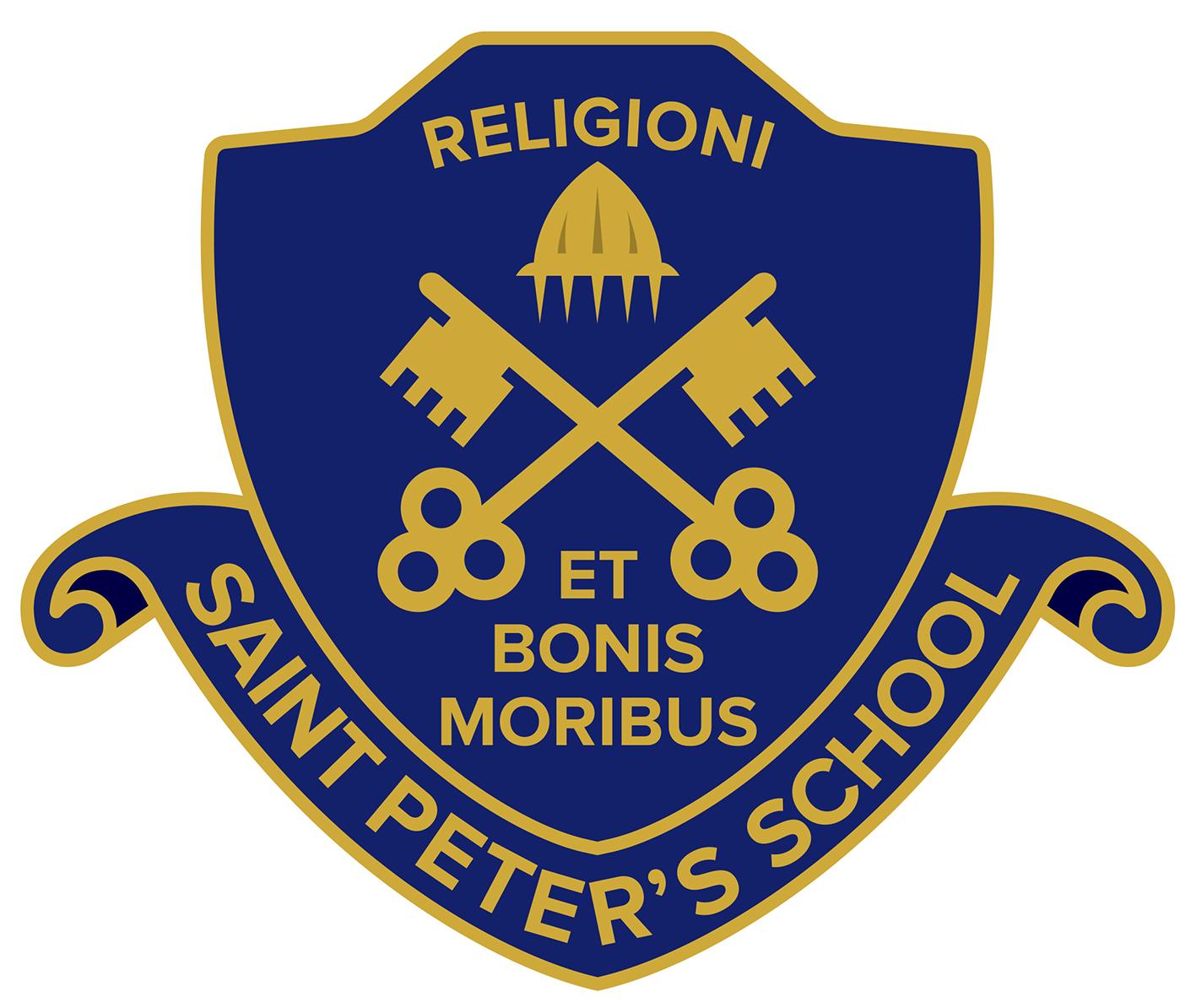 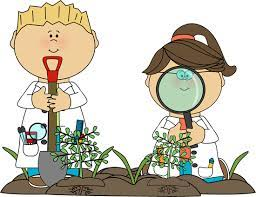 Extra- Curricular Clubs 
Primary 1 - Primary 3
Outdoor Learning Club with Miss Bentley
Term 2
Tuesday lunchtimes 1.00pm to 1.30pm
       

If you are interested, please give your name to our House Captains
when they visit your class! 

Please click on the next slide to see more!
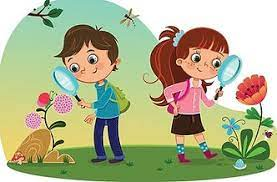 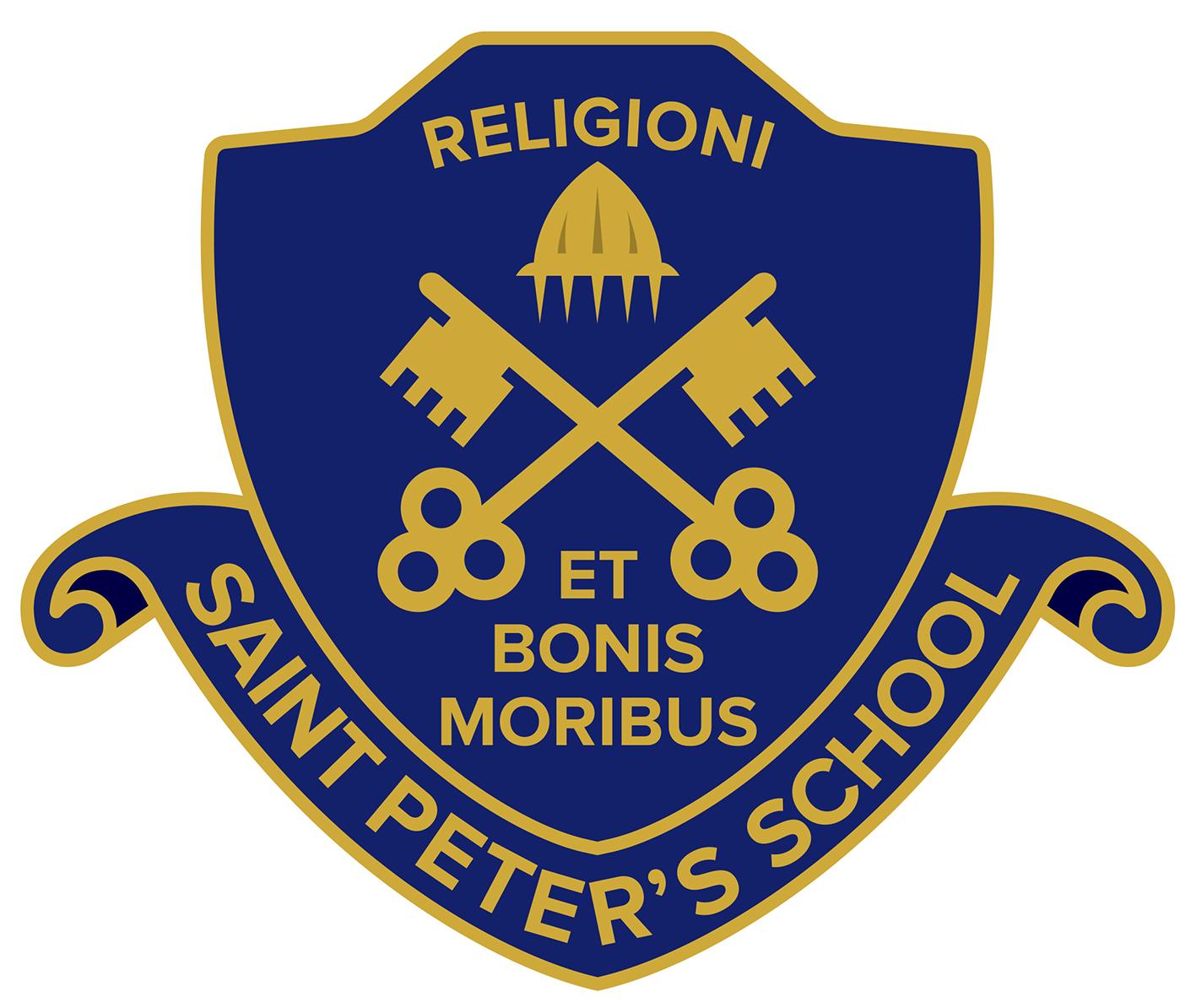 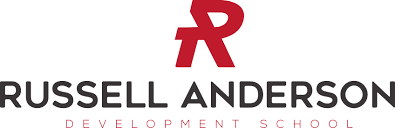 Extra- Curricular Clubs 
Primary 1 - Primary 3
RADS After School Club
Term 1 - 4
Mondays 3.15pm to 4pm
       *currently full
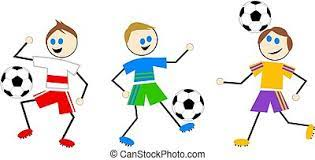 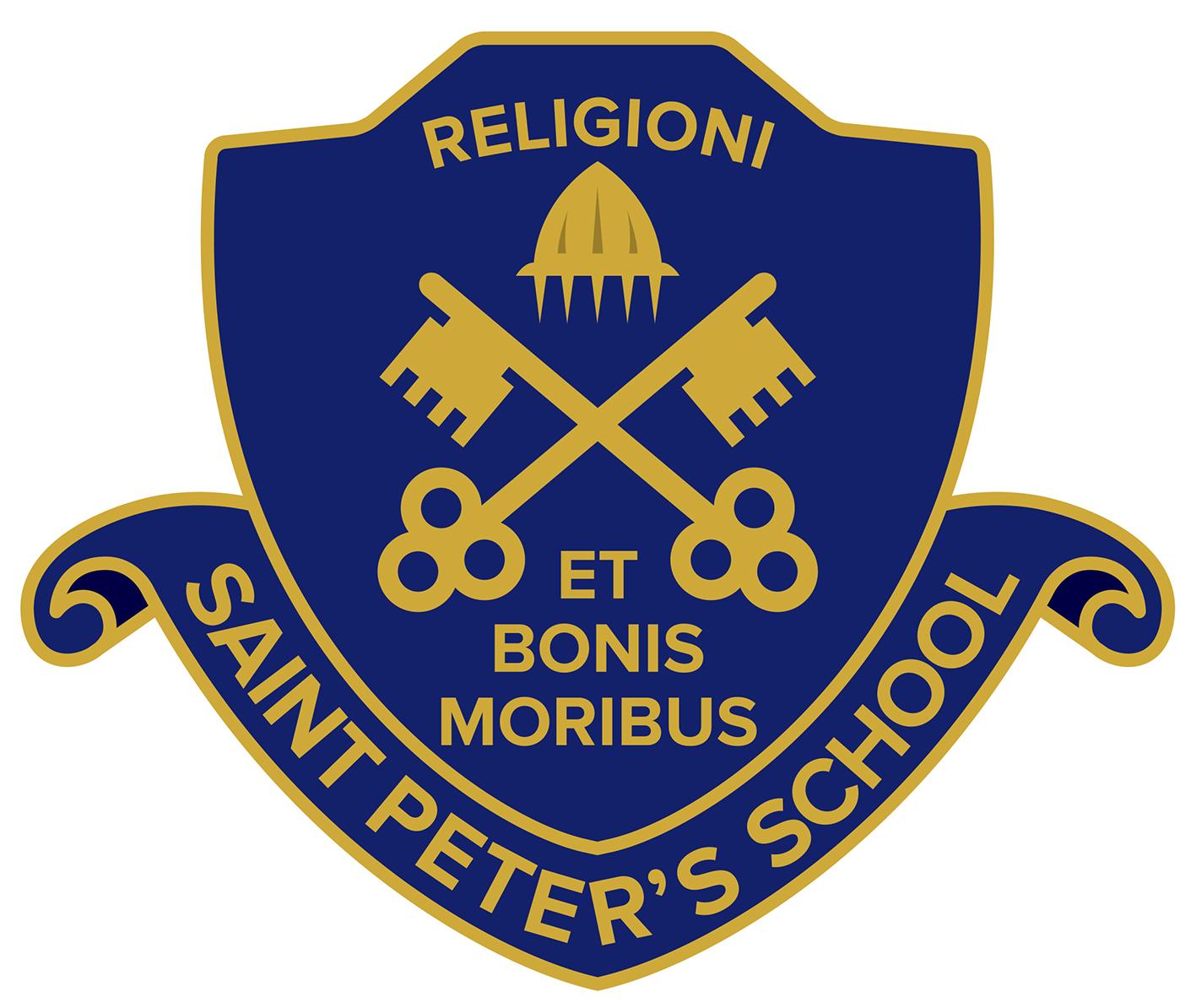 Extra- Curricular Clubs 
Primary 1 - Primary 3
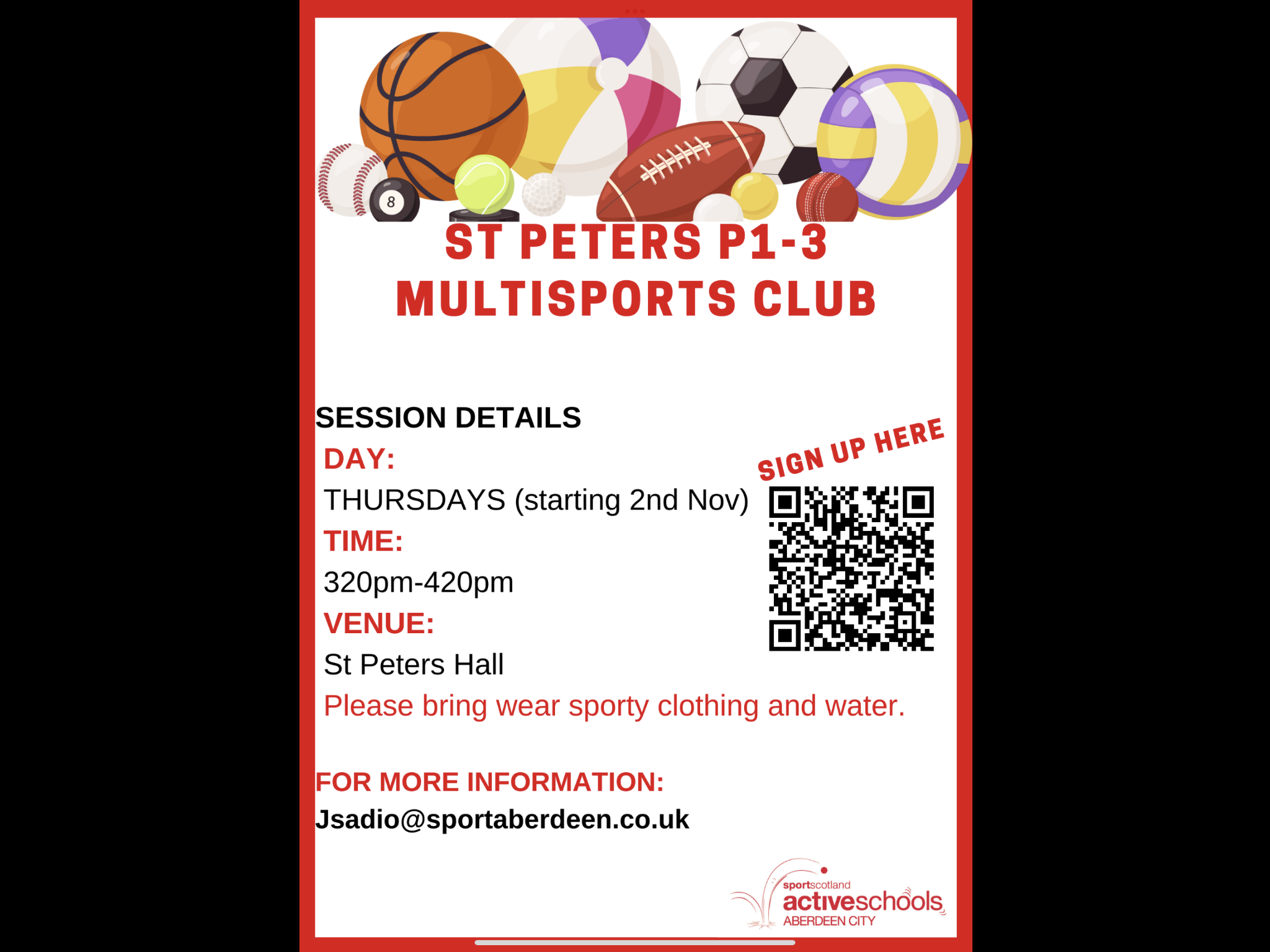 If interested, sign up through Active Schools